月　　日（　　）
天気：　　　　　　
気温：　　　　　　
湿度：
２学年 化学基礎  授業資料 No.42  　≪イオンと電池≫
教科書 P56-58 （イオンとイオン結合　Ａ．イオン　Ｂ．イオンの形成　　）
２年（　）組（　　）席　名前（　　　　　　　　　　　　）
■今日の流れ
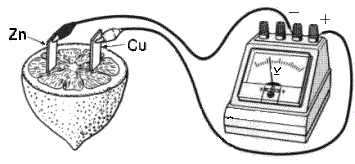 ①：電池を理解する。
②：金属とレモン果汁を使って電池を作ってみる。
③：作った電池を使ってみる。
■ 電池について
※世界で最初に発明された電池（1.　　　　　　　　　　）について考える。
①：金属は、酸性に液体に触れると（2.　　　　　　　　　　）が起きる。
②：この時、（3.　　　　　　　　）になって、液体に溶ける金属がある。
③：化学反応が起きた時の（4.　　　　　　　　　　　）が電気を流す。
※今回の実験
①：酸性の液体に、レモン果汁【（A.　　　　　　　　　　　）を含む。】を利用する。
②：金属原子である亜鉛【元素記号：　　　】が溶ける。
　（　　　　　　　）反応式：
※電池は記号で、
　『 e－』と書く。
■ 実験手順
Ａ．電池の電圧を測定する。
　１．ピペットを使って、メートルグラスにレモン果汁を入れる。
　２．銅板と亜鉛板をワニ口クリップで挟み、電圧計に接続する。
　３．銅板と亜鉛板をレモン果汁の中に同時に入れて、電圧を記録する。
　４．銅板と亜鉛板を電子メロディに接続し、音がなるかどうかを確認する。
記録
Ｂ．マンガン乾電池の材料で電池を作ってみる。
　１．ピペットを使って、ろ紙に塩化アンモニウム水溶液を垂らしてぬらす。
　２．亜鉛板の上に１．で作ったろ紙を乗せ、次に黒い物体を乗せる。
　３．炭素棒をワニ口クリップで挟み、１．２．で作成したものをもう一つの
　　ワニ口クリップで挟む。
　４．電圧計に接続した後、黒い物体の上に炭素棒をのせて電圧を測定する。
　５．電子メロディに接続を変えて、音がなるかどうかを確認する。
記録
■ 課題１：イオン式を覚えよう！！
教科書P５８表１を参考に、次のイオン式で示すイオンの名前を答えよ。
■課題２：課題１で確認したイオン式の小テストを行います。
ここに貼り付け
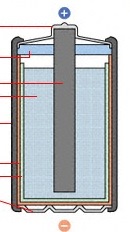 （1.　プラス極端子　　）
【参考】
黒い物体は（３）の
混合物を利用してます。
樹脂封口体
（2.　炭素棒　　）
プラス極 材料
（3.　二酸化マンガン＋塩化アンモニウム　）
金属外装缶
評価
マイナス極材料（4.亜鉛缶 ）
金属外装缶
印
（5.マイナス極端子　）